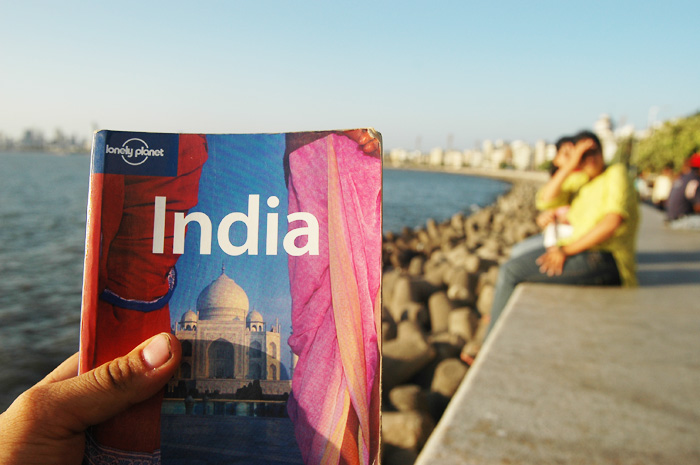 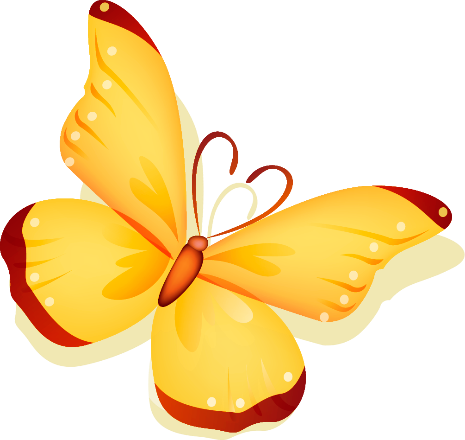 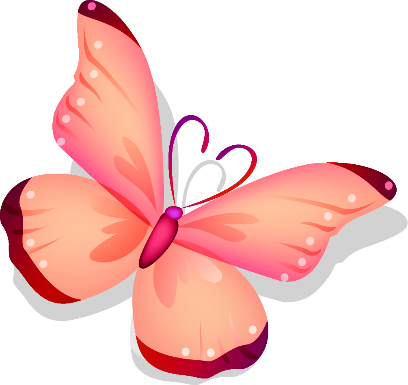 Flag , emblem and map of India
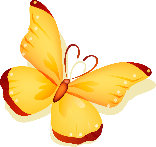 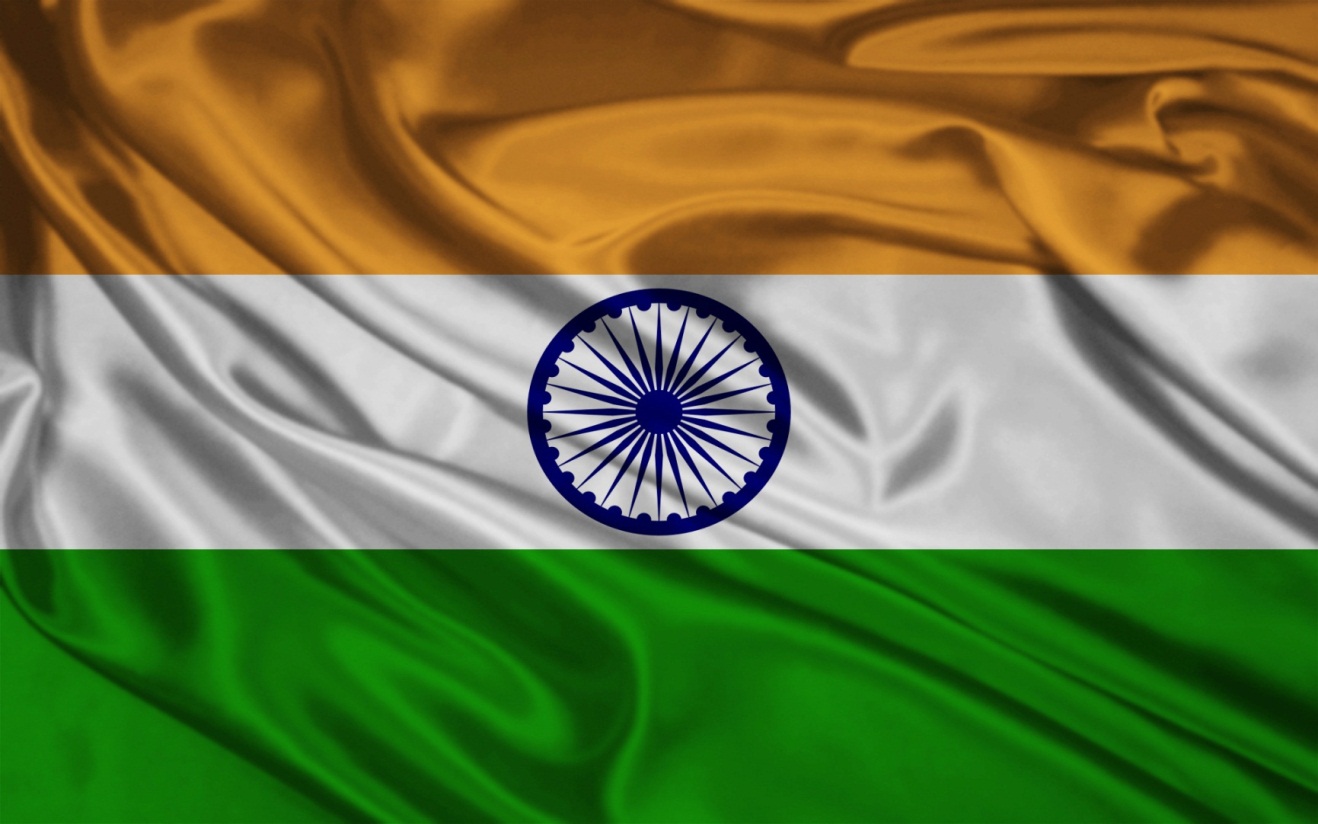 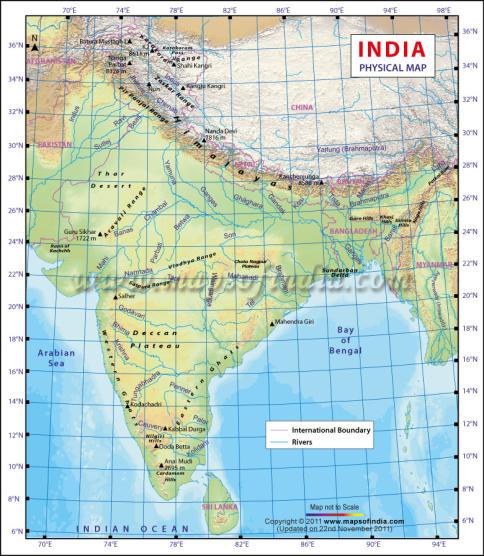 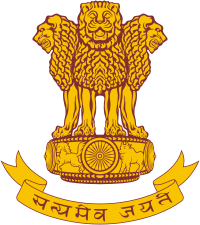 2
Republic of India
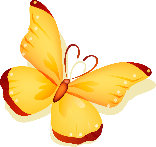 Capital: New Delhi
Area: 3.3 Million sq. km
Climate: Tropical. There are four seasons: winter (December-February) summer (March-June) monsoon season (June-September) post monsoon season (October-November)
Population: 1,166 million   
Nationality : Indian   
Religion:  Hindus, Muslims, Christians, Sikhs, Buddhists.
Language: There are 22 different languages in India. Hindi is an Official Language. English is the second language.
Border Countries:  Afghanistan, Pakistan, China, Bhutan,  Nepal, Myanmar, Bangladesh.
Independence: 15th August 1947
Government: The President of India is the Head of the State. The Prime Minister is the Head of the Government.
3
Currency - Indian Rupee.
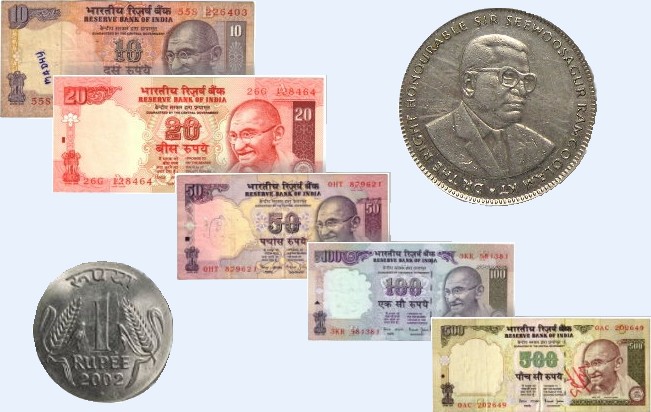 4
Nature
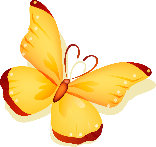 The National Animal                                           The National Bird  is the 
     is the Tiger.                                                                Peacock.
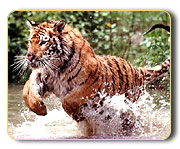 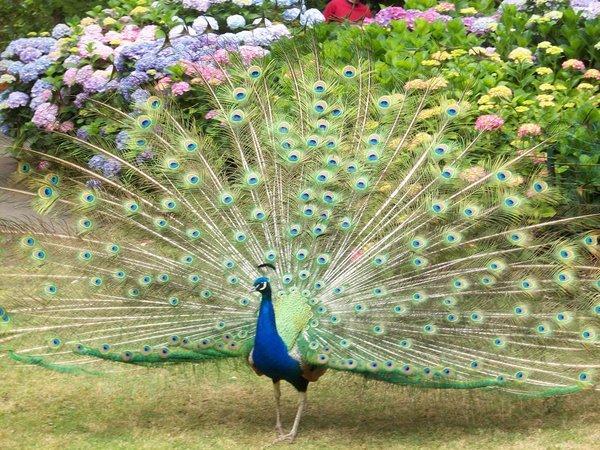 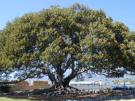 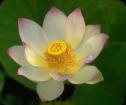 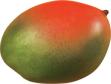 The National tree is the Banyan Tree (Fig Tree).
The National Flower                                                          The National Fruit is the
       is the Lotus.                                                                              Mango.
5
Cuisine
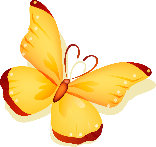 In India, food consecrated tradition cuisine is varied, a special influence on her had two religions: Hinduism and Muslim. In India many vegetarians.
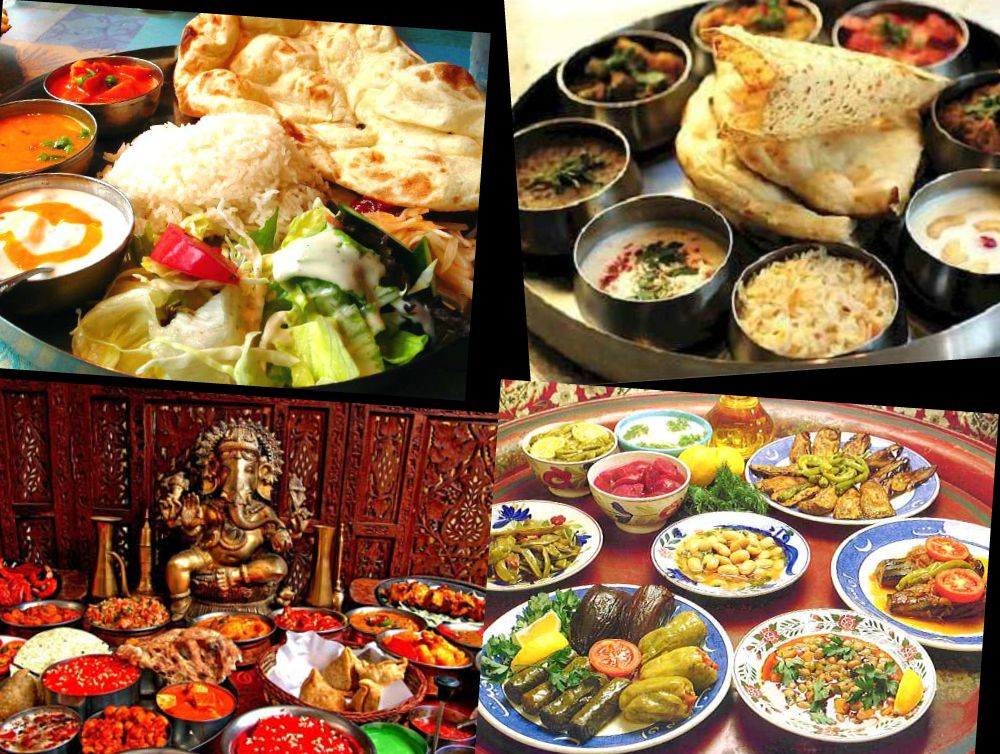 6
Music
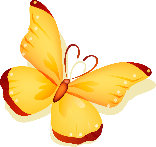 The basis of Indian music – Sangeet .This combination of three art forms: vocal music, instrumental and dance.
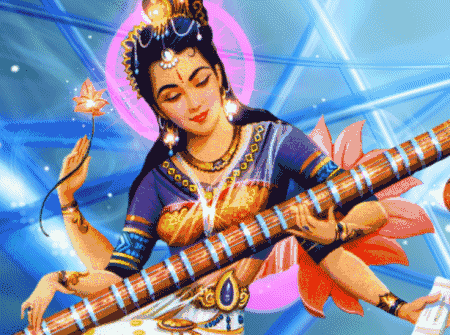 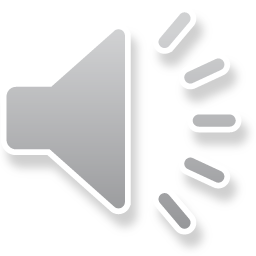 7
Dance and Cinema
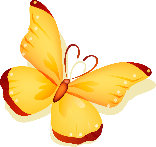 Indian dances are the oldest in the world, dance is used complex hand gestures and facial expressions.
 In the south there are Tollywood (Telugu movie) and Kollywood (films in Tamil)
Cinema India removed not only in Bollywood.
Cinema in India is constantly evolving.
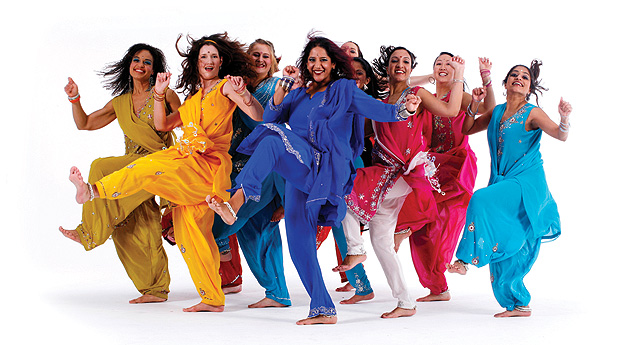 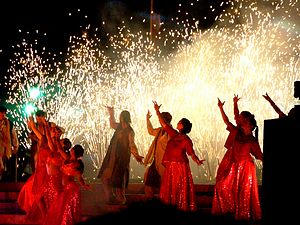 8
Bollywood
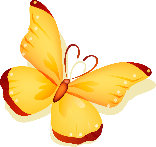 Bombay + Hollywood = Bollywood
Bollywood - the Indian film industry is synonymous with the city of Mumbai.
Bollywood studios are known Filmalaya and Film City
Great attention is paid to a Bollywood movie musical component..
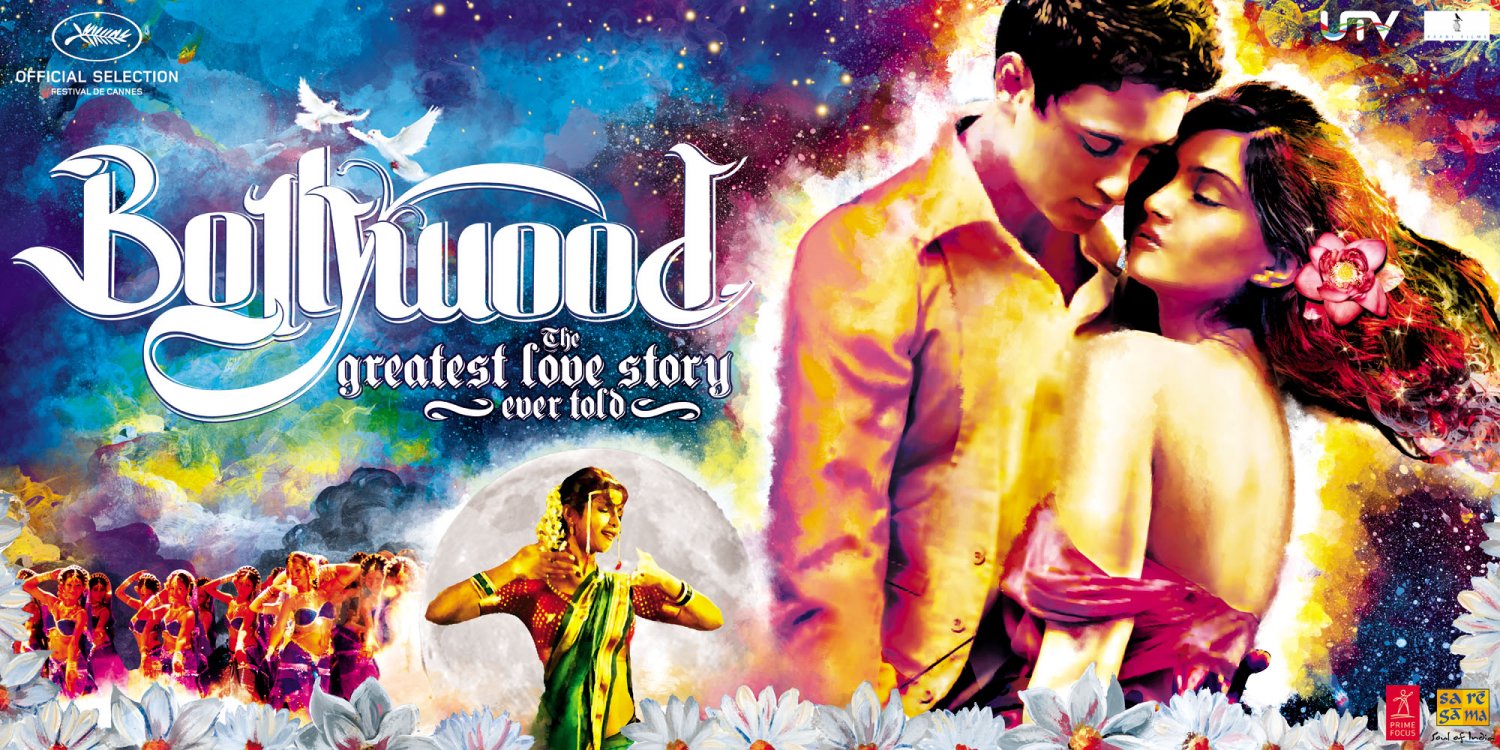 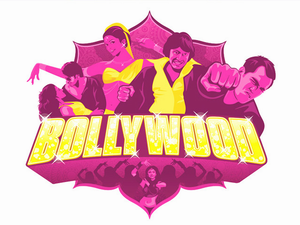 9
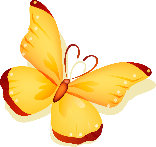 Now I want to show you the trailer
10
Taj Mahal
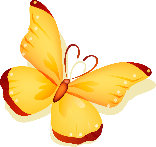 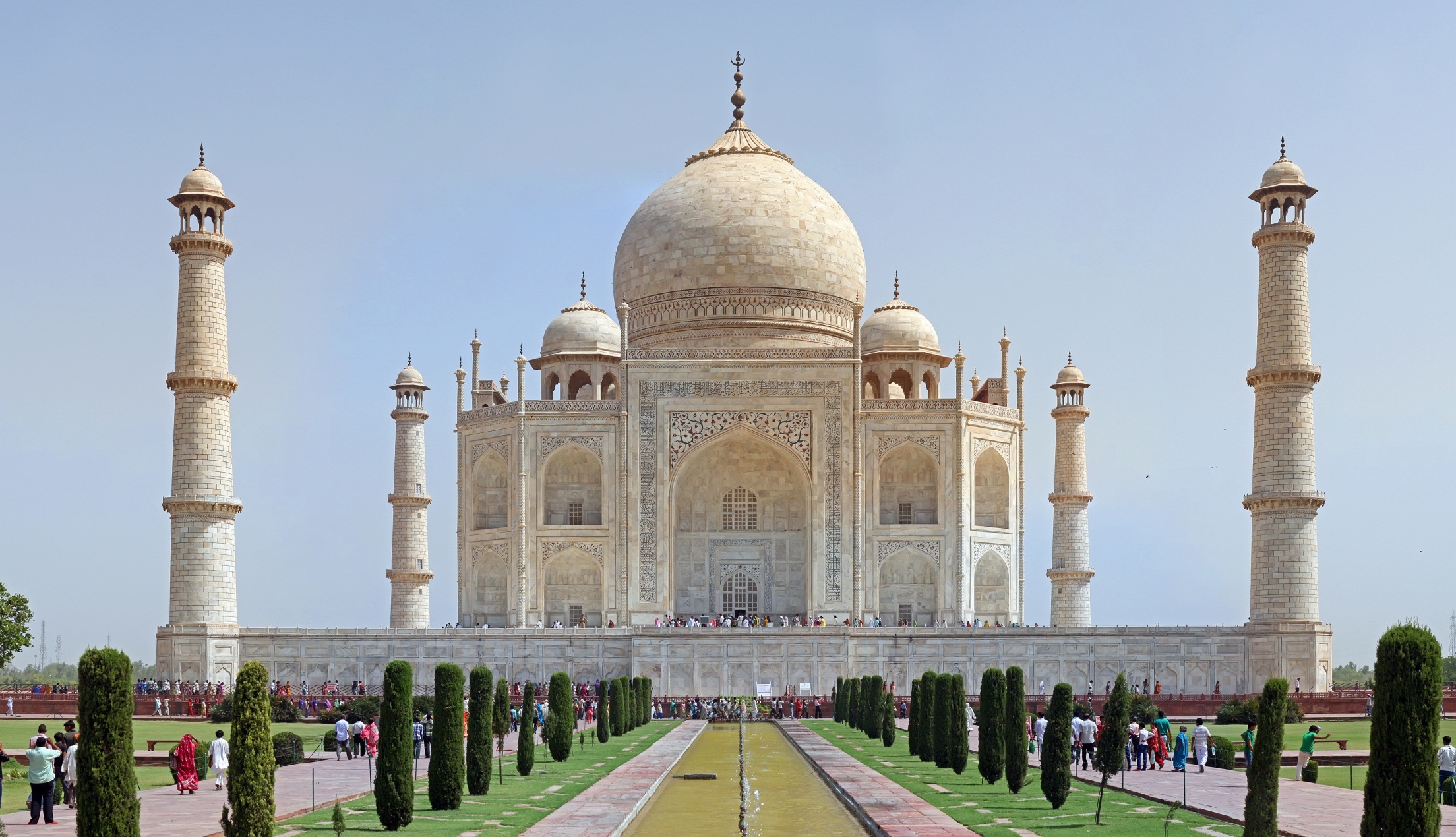 11
Buddha
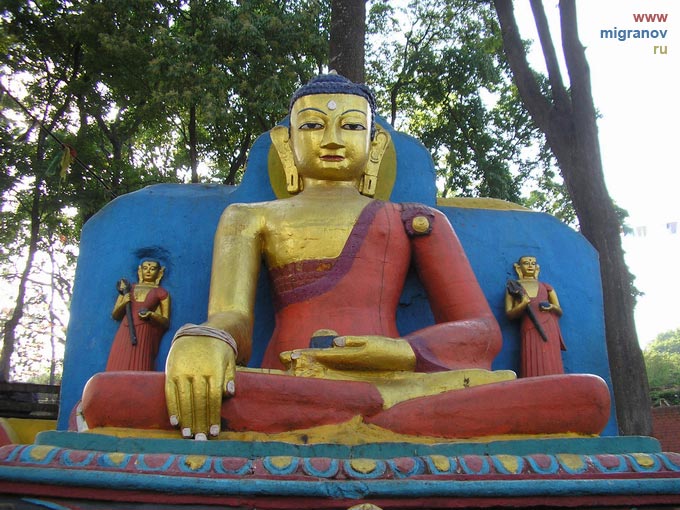 12
Holi festival
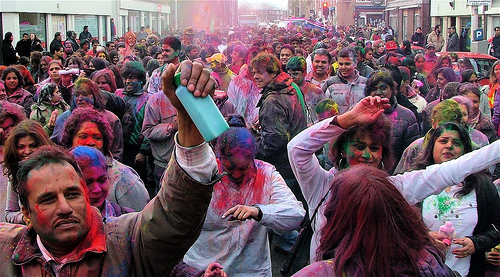 13
Sculpture
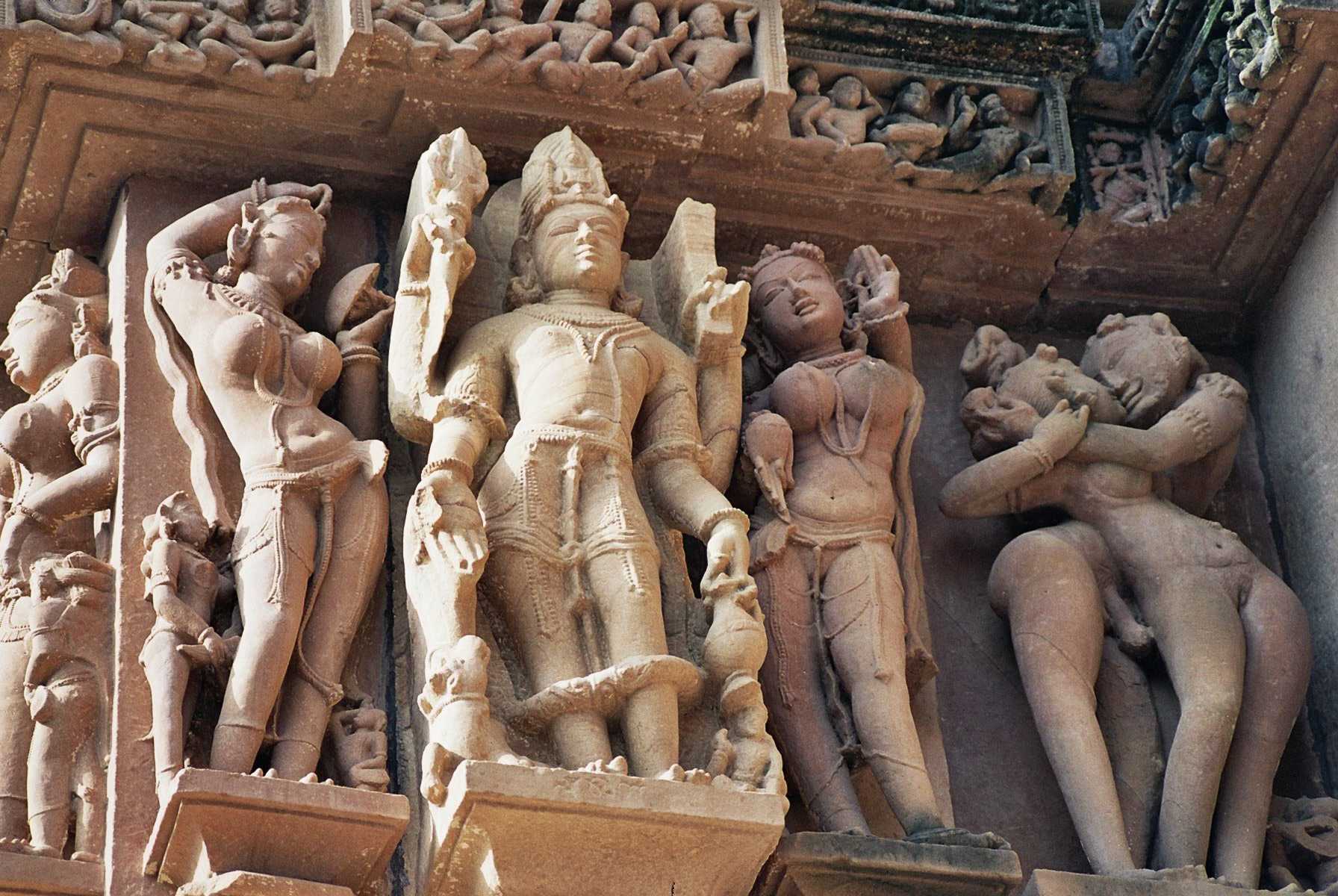 14
The Great Stupa at Sanchi
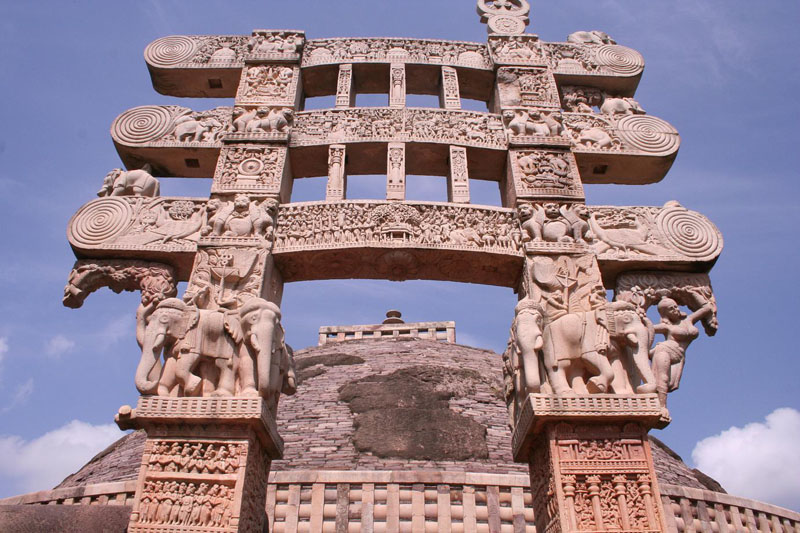 15
Sculpture of Vishnu
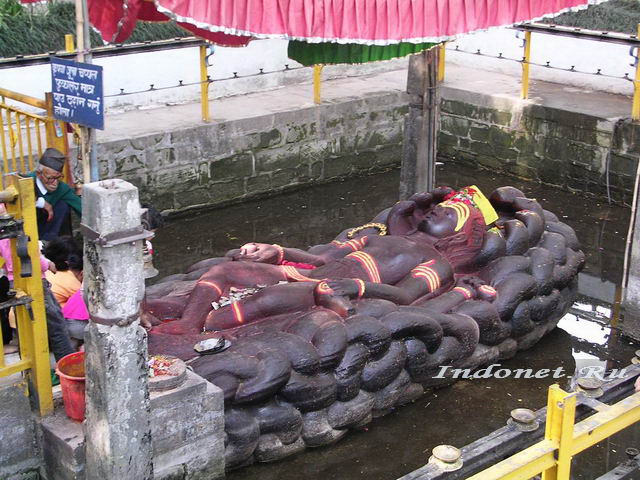 16
India - a fascinating land with a rich culture full of secrets and mysteries of the centuries-old, and know it can only have been there.
thank you
17